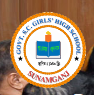 আজকের ক্লাসে সবাইকে স্বাগত জানাচ্ছি।
শওকত আলী আহমেদ 
                                                    সহকারী শিক্ষক (বাংলা)
সরকারি এস. সি. বালিকা উচ্চ বিদ্যালয়, সুনামগঞ্জ। 

শ্রেণিঃ ৯ম/১০ম।
বিষয়ঃ বাংলা ২য় পত্র। 
সময়ঃ ৪০ মিনিট। 
ই-মেইলঃ mdshaowkat7@gmail.com
ফেইসবুক আইডিঃ Showkot Ahmad
মোবাইল নম্বরঃ 01717133612
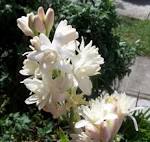 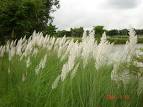 শত + এক = শতেক ।
শাঁখা + আরি = শাখারি ।
মিথ্যা + উক = মিথ্যুক ।
কুড়ি + এক = কুড়িক ।
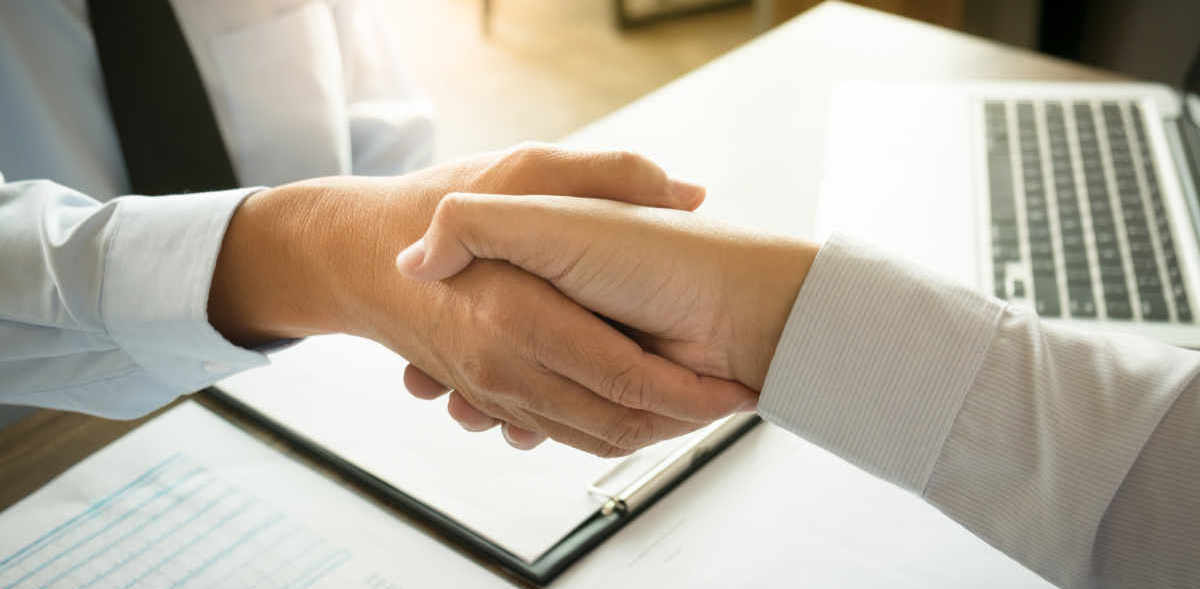 সন্ধি
সন্ধির প্রকারবেধঃ
স্বরসন্ধি
এই পাঠ শেষে শিক্ষার্থীরা …
 			০১. তৎসম শব্দের সন্ধি সংজ্ঞায়িত করতে পারবে;
 			০২. তৎসম শব্দের সন্ধির নিয়ম লিখতে পারবে;
 			০৩. তৎসম শব্দের সন্ধিযুক্ত শব্দ বিচ্ছিন্ন করতে পারবে।
তৎসম শব্দের সন্ধিঃ 

	বাংলা ভাষায় বহু সংস্কৃত শব্দ অবিকৃত অবস্থায় রয়েছে এসব 	শব্দের সন্ধিই তৎসম শব্দের সন্ধি।
স্বরসন্ধিঃ স্বরধবনির সঙ্গে স্বরধবনির মিলনের নাম স্বরসন্ধি। 
নিয়ম-১- অ-কার কিংবা আ-কারের পর অ-কার কিংবা আ-কার থাকলে 	উভয়ে মিলে আ-কার হয়, আ-কার পূর্ববর্তী ব্যঞ্জনের সঙ্গে যুক্ত হয়। যেমনঃ
নিয়ম-2- অ-কার কিংবা আ-কারের পর ই-কার কিংবা ঈ-কার থাকলে উভয়ে মিলে এ-কার হয়, এ-কার পূর্ববর্তী ব্যঞ্জনের সঙ্গে যুক্ত হয়। যেমনঃ
নিয়ম-৩- অ-কার কিংবা আ-কারের পর উ-কার কিংবা ঊ-কার থাকলে উভয়ে মিলে ও-কার হয়, ও-কার পূর্ববর্তী ব্যঞ্জনের সঙ্গে যুক্ত হয়। যেমনঃ
নিয়ম-৪- অ-কার কিংবা আ-কারের পর ঋ-কার থাকলে উভয়ে মিলে ‘অর’ হয় এবং তা রেফ  (˝) রূপে পরবর্তী বর্ণের সঙ্গে যুক্ত হয়। যেমনঃ
নিয়ম-৫- অ-কার কিংবা আ-কারের পর ‘ঋত’ শব্দ  থাকলে (অ, আ + ঋ) উভয়ে মিলে ‘আর’ হয় এবং বানানে পূর্ববর্তী বর্ণে আ ও  পরবর্তী বর্ণে রেফ (˝) লেখা হয়। যেমনঃ
নিয়ম-৬- অ-কার কিংবা আ-কারের পর এ-কার কিংবা ঐ-কার থাকলে 	উভয়ে মিলে ঐ-কার হয়, ঐ-কার পূর্ববর্তী ব্যঞ্জনের সঙ্গে যুক্ত হয়। যেমনঃ
নিয়ম-৭- অ-কার কিংবা আ-কারের পর ও-কার কিংবা ঔ-কার থাকলে 	উভয়ে মিলে ঔ-কার হয়, ঔ-কার পূর্ববর্তী ব্যঞ্জনের সঙ্গে যুক্ত হয়। যেমনঃ
নিয়ম-৮- ই-কার কিংবা ঈ-কারের পর ই-কার কিংবা ঈ-কার থাকলে উভয়ে মিলে ঈ-কার হয়, ঈ-কার পূর্ববর্তী ব্যঞ্জনের সঙ্গে যুক্ত হয়। যেমনঃ
মূল্যায়নঃ
সবাইকে ধন্যবাদ